ACC SOUTH CAROLINA WINTER MEETINGExpanding in South Carolina: Economic Development Considerations
February 17, 2022
Tushar V. Chikhliker	        	               tushar@nexsenpruet.com
Expanding in South Carolina: Economic Development Considerations
Company Considerations
State Tax Rankings
Incentives – Effect and Evaluation
SC Incentives 
Local Property Tax Incentives
Revitalization Incentives
Utility Incentives
SC FOIA Considerations
2
I. Company Considerations – Site Selection
Business Fundamentals
Distance from market and suppliers
Qualified labor pool
Infrastructure and utilities
Overall cost of doing business
Timing requirements
General business climate

Quality of Life
Management preferences for urban or rural community
General education system
Responsiveness of state and local government to needs of business community
Cultural amenities
Local leadership
3
I. Company Considerations – CBA
Cost-benefit analysis (CBA) - process used to measure the benefits of a decision or taking action minus the costs associated with taking that action
CBA = ROI
Quantitative examination – financially feasible or not?
Applies to greenfield projects and expansions
4
I. Company Considerations – CBA
Observed Costs 
Direct costs – direct labor involved in manufacturing, inventory, raw materials, manufacturing expenses
Indirect costs –  taxes, electricity, overhead costs from management, rent, utilities
Intangible costs – impact on customers, employees, or delivery times
Opportunity costs – e.g., buying a plant versus building one
Cost of potential risks - regulatory risks, competition, environmental impacts, and reputational risks
5
I. Company Considerations – CBA
Observed Benefits 
Revenue and sales increases from increased production or new product
Indirect – increased customer interest in business or brand
Intangible benefits, such as improved employee safety and morale, as well as customer satisfaction due to enhanced product offerings or faster delivery
Competitive advantage or market share gained as a result of the decision
6
I. Company Considerations – CBA
Direct Cost - Labor
Wages, benefits, related costs
Unemployment rate in SC is low – potentially increases direct cost
Unionization rate in SC is low – potentially decreases direct cost
7
I. Company Considerations – CBA
Intangible/Opportunity Cost – Speed to Market
Access to employees
Permitting and regulations
Environmental considerations
Existing buildings – product development
8
I. Company Considerations – CBA
Cost of Political Risks – New “Deal Killers”
Site Selection Magazine – 2021 Survey of Site Selection Consultants
“Divisive, public and over-the-top opposition to financial incentives” 
“Lack of ethics in community leadership”
“Poor local relationships” 
“Poor city responsiveness” 
“Lack of regional approach to attracting companies” 
“Communities over-promising and under-delivering”
9
I. Company Considerations – CBA
Challenged economy will put a premium on cost efficiencies in the site selection process
Lower-cost/lower-taxing states will have a competitive advantage
Southeastern US compares favorably
Improving the bottom line on the cost side of the ledger, rather than the revenue side, will be an easier lift for companies
10
II. State tax rankings
Location Matters 2021 – Tax Foundation and KPMG
Includes analysis for “mature” firms and “new” investments
 Corporate Headquarters – NC (1); AL (4); SC (25); GA (29); TN (30)
R&D Facility - NC (5); AL (6); GA (7); TN (31); SC (46) 
Distribution Center - AL (2); TN (7); NC (9); GA (10); SC (43)
Capital-Intensive Manufacturing - AL (14); TN (16); GA (20); NC (29); SC (39)
Labor-Intensive Manufacturing - AL (7); GA (6); NC (8); SC (10); TN (20)
11
III. Incentives – effect and evaluation
Reduction of up-front costs to ease cash flow problems associated with start up
Employee training and retraining programs
Minimization of tax burden – short term and/or long term
Equalization of operating costs compared to other sites
12
III. Incentives – effect and evaluation
Key Evaluation Questions
Eligibility requirements?
Capital investment
Job creation and maintenance
Value of benefit – Useful to company? Monetary? Other?
Length of benefit?
Location of investment and jobs
Carry Forward Provisions? Transferability?
Discretionary or Non-Discretionary?
Contracts required? “Clawback” or recapture provisions?
Advance notice requirements?
13
IV. SC Incentives – OVERVIEW
Deal Participants/Contracting Parties
State of SC – SCDOC, SCDOR, SCCCED, SCSPA – focused on State tax and revenue sources
Counties (sometimes cities) – centered on property taxes
Public and Private Utilities – centered on demand for utilities
14
IV. SC Incentives – statutory Incentives – Income Tax credits
State Income Taxes
General conformity with Federal Tax Provisions
5% Corporate Income Tax Rate – one of the lowest in US
Numerous tax credits – becoming less valuable to companies
100% single sales factor apportionment
Examples – jobs tax credit, investment tax credit, corporate HQ credit, R&D credit, port volume increase credit
15
IV. SC Incentives – statutory Incentives – Income Tax credits
Brownfields Voluntary Cleanup Credit
Incentive to companies to clean up environmentally contaminated sites
Credit equal to 50% of cleanup expenses or cash contributions to clean up expenses
Maximum credit of $50,000 per year
Up to $100,000 of credits can be carried forward for 5 years
Must enter into voluntary cleanup contract with DHEC
DHEC issues tax credit certificate
16
IV. SC Incentives – statutory Incentives – Sales and use Tax exemptions
Sales and Use Tax Rate
6% State sales and use tax rate
Additional local option sales and use tax – typically range from 1% - 2%
$25MM x 7% = $1,750,000
17
IV. SC Incentives – statutory Incentives – Sales and use tax EXEMPTIONS
Machine Exemption
Electricity
Coal, Coke, Fuel
Raw Materials Exemption
Machines Used in R&D
Packaging Materials
18
IV. SC Incentives – statutory Incentives – Sales and use tax exemptions
Material Handling Systems and Equipment
Used in the operation of a manufacturing or distribution facility
Minimum investment requirement of $35M in real or personal property in SC over 5 years
Prior notice to SCDOR required
Construction Materials
Materials used in construction of a new or expanded single manufacturing or distribution facility
Requires capital investment of at least $100M in real and personal property at a single site in SC over 18-month period
Prior notice to SCDOR required
19
Iv. SC Incentives – discretionary Incentives – state grants
Economic Development Set Aside Program
Grant to help fund road, site, and other infrastructure improvements
Rural Infrastructure Fund – Tier III and Tier IV counties
Grants to rural counties to boost infrastructure
Governor’s Closing Fund
Written Contract - Performance Agreement between county, State, and company
Job and investment creation requirements over prior commitments – normally 5-year deadline
Job and investment maintenance requirements
Subject to pro-rated clawback
Broad indemnification
SC FOIA provisions
20
Iv. SC Incentives – discretionary Incentives – job development credits
Enterprise Zone Act of 1995 – withholding tax credit
Approved by Coordinating Council for Economic Development
Used to reimburse companies for “qualified expenditures”
Credit amounts to 2% - 5% of payroll depending upon wage rates of jobs created less % limitation based on county designation
10-year term or, for very large expansions, 15-year term
Base employment is key for expansions
Written Contract – Revitalization Agreement Agreement between State and company
Job and investment creation requirements over prior commitments – normally 5-year deadline
Job and investment maintenance requirements
No clawback because performance-based
Broad indemnification provisions
21
V. Local property tax incentives
Equation to calculate your property tax bill:


FMV * Assessment Ratio * Millage = 

FILOTs affect all 3 variables in property tax formula – (1) FMV; (2) AR; and (3) Millage
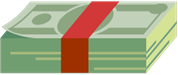 22
V. Local property tax incentives - FILOT
General Requirements

Generally cannot include existing real property
Standard FILOT - minimum investment of $2.5 MM by end of 5-year “Investment Period”
“Enhanced Investment” FILOT - $150 MM investment and creation of at least 125 jobs or $400 MM Investment by end of 8-year “Investment Period”
“Investment Period” can be extended
Up to 30-40-year rolling benefit periods with possibility for extension
23
V. Local property tax incentives - FILOT
Fair Market Value (FMV):

Real Property
Outside of FILOT:  subject to appraisal (cost in the early years)
Inside of FILOT:  Traditionally, original cost over the life of the FILOT, but legislation does allow for value to be based on appraisal

Machinery & Equipment (M&E)
Generally, original cost less statutory depreciation
24
V. Local property tax incentives - FILOT
Assessment Ratio
Outside of FILOT
Manufacturers – 10.5% on both real and personal property (chiefly M&E) – subject to phased-in valuation reduction that will effectively reduce to 9% in property tax year 2022
Commercial – 10.5% on real property and 6% on personal property
Inside of FILOT
6% on both real and personal property
4% on both real and personal property in case of “enhanced investment” FILOTs
25
V. Local property tax incentives - FILOT
Millage

	Millage includes the combined millage for all the taxing entities (always county and school district; occasionally a city or SPD)

Outside of FILOT

Millage is set annually, with any increase being subject to limitations 

Inside of FILOT

Millage is frozen for the life of the FILOT or subject to 5-year rate reset
26
V. Local property tax incentives - SSRC
County may use special source revenue credits (“SSRCs”) to equalize (or lower) its property tax rate with minimal restrictions
FILOT NOT a requirement for SSRCs
Typically, presented as a % of FILOT payment or a flat $ amount for a defined period of time
Both real and personal property expenditures may be reimbursed
Examples:
25% SSRC for 10 years
$50,000 SSRC per year for 20 years
33% SSRC per year until SSRC cap of $250,000
27
V. Local property tax incentives – FILOT and SSRC
28
V. Local property tax incentives – FILOT and SSRC
Written Contract – Fee in Lieu of Tax and SSRC (or) Incentive Agreement Agreement between county, and company – State is not a party
Job and investment creation requirements over prior commitments – normally 5-year deadline but negotiable
Could be job and investment maintenance requirements
Subject to clawbacks - negotiable
May include future transfer restrictions
May include indemnification
Can include proactive confidentiality provisions
SCDOR administers and helps track satisfaction of commitments
29
V. REVITALIZATION incentives
Income tax or real property tax credit for rehabilitation, renovation, and redevelopment of abandoned buildings or textile sites located in SC
Credit amount based on % of rehabilitation expenses – excludes cost of acquiring site and personal property
Income Tax Credit – 25% of rehab expenses 
Credit capped at 50% of annual income tax liability
5-year carry-forward
Equal installments - 5 years (textile) or 3 years (abandoned buildings)
Abandoned buildings credit - $500,000 credit cap for each abandoned building site
Property Tax Credit – 25% of rehab expenses – capped at 75% of the real property taxes due on the eligible site each year for up to 8 years
Advance notice to governmental entities required
30
VII. Utility incentives
Utility Tax Credit – Not a direct credit to company
Credit for utility against its license fee liability 
Eligible “infrastructure” includes items such as improvements to water, sewer, electricity, telecommunications, natural gas, fixed transportation facilities (e.g., road, rail)

Preferred rates and cash grants available
Written contract – Electrical services agreement will house possible repayment commitments
31
VII. SC FOIA CONSIDERATIONS
Increased scrutiny by national, regional, and local media as well as other third parties, including non-traditional social media outlets and private competitors
Right to inspect, copy, or receive an electronic transmission of any “public record” of a “public body” unless an exemption applies
Exemptions are ascribed to the public body itself, not the company providing the information
Multiple Economic Development Exemptions
32
VII. SC FOIA CONSIDERATIONS – EXEMPTIONS
Memoranda, correspondence, documents, and working papers related to public body’s attraction of business or industry to invest within SC; 
Incentive agreement made with an industry or business: (1) requiring the expenditure of public funds or the transfer of anything of value, (2) reducing the rate or altering the method of taxation of the business or industry, or (3) otherwise impacting the offeror fiscally, is not exempt from disclosure after: (a) the offer to attract an industry or business to invest or locate in the offeror's jurisdiction is accepted by the industry or business to whom the offer was made; and (b) the public announcement of the project or finalization of any incentive agreement, whichever occurs later.
33
VII. SC FOIA CONSIDERATIONS - EXEMPTIONS
Documents of and documents incidental to proposed contractual arrangements and documents of and documents incidental to proposed sales or purchases of property; 
however: (a) these documents are not exempt from disclosure once a contract is entered into or the property is sold or purchased except as otherwise provided in this section; (b) a contract for the sale or purchase of real estate shall remain exempt from disclosure until the deed is executed, but this exemption applies only to those contracts of sale or purchase where the execution of the deed occurs within twelve months from the date of sale or purchase; (c) confidential proprietary information provided to a public body for economic development or contract negotiations purposes is not required to be disclosed.
34
VII. SC FOIA CONSIDERATIONS – FISCAL IMPACT STATEMENT
A public body  . . . that undertakes to attract business or industry to invest or locate in South Carolina by offering incentives that require the expenditure of public funds or the transfer of anything of value or that reduce the rate or alter the method of taxation of the business or industry or that otherwise impact the offeror fiscally, must disclose, upon request, the fiscal impact of the offer on the public body and a governmental entity affected by the offer after:
(a) the offered incentive or expenditure is accepted, and
(b) the project has been publicly announced or any incentive agreement has been finalized, whichever occurs later.
35
VII. SC FOIA CONSIDERATIONS – LITIGATION
Litigation filed by member of General Assembly against SCDOC in October 2019 has magnified SC FOIA issues in economic development context – related to two SCFOIA requests
Settlement and Mutual Release Agreement announced by SCDOC on January 14, 2022
“Commerce will share the average wage for jobs on which incentive credits are claimed in response to a request for that information, and if a project locating anywhere other than a Tier IV county in South Carolina has average wages less than $15.00 per hour, Commerce will confirm that fact.”
“Commerce will also disclose the names of company executives and lawyers involved in incentive negotiations when responding to FOIA requests.”
36
ACC SOUTH CAROLINA WINTER MEETINGExpanding in South Carolina: Economic Development Considerations
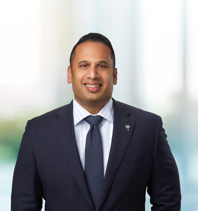 Tushar V. ChikhlikerMember/ Economic Development Team Leader
1230 Main Street, Suite 700Columbia, South Carolina 29201803-540-2188tushar@nexsenpruet.com
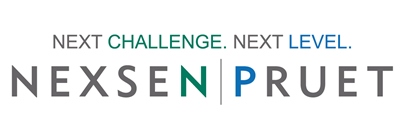 37